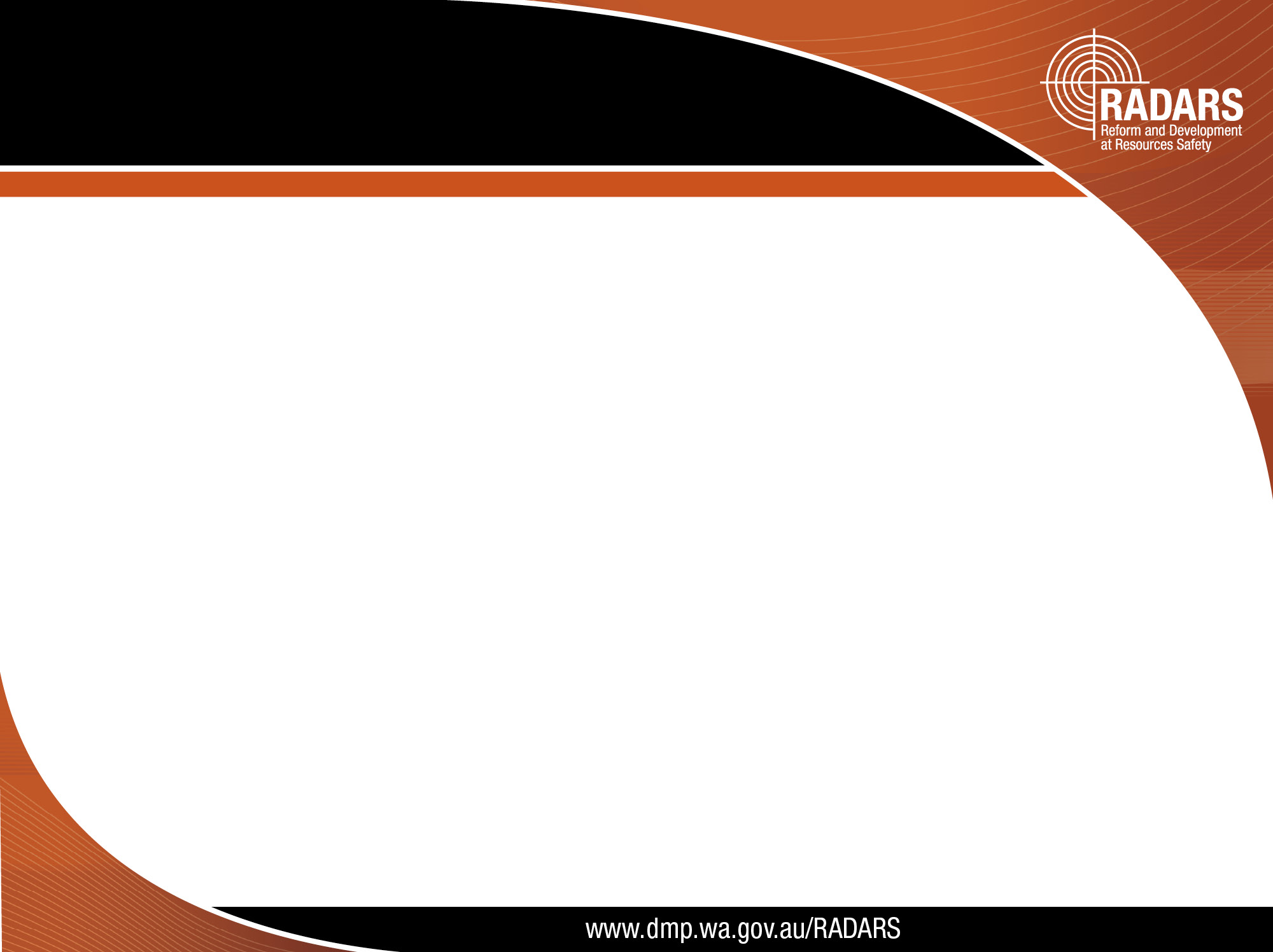 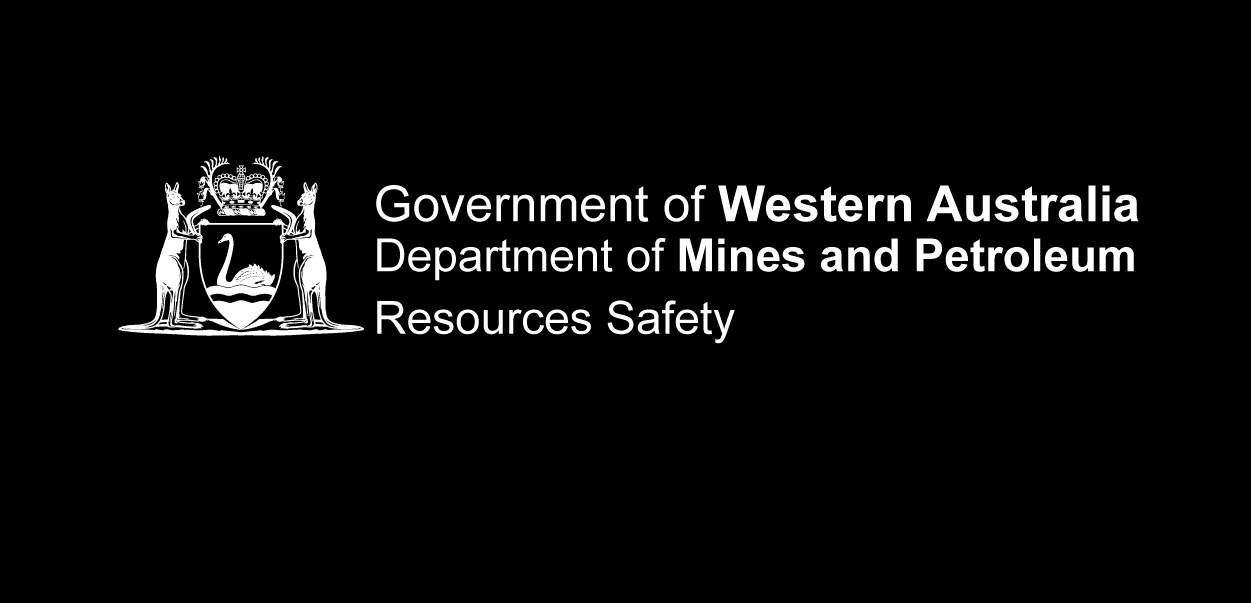 Managing drugs & alcohol under harmonised legislation
Presented by
Simon Ridge
WA State Mining Engineer
Promote and expand role of risk management
Less reliance on detailed prescription in regulations
Operators will be required to demonstrate an understanding of the hazards and risks that apply to their sites
Operators must eliminate risks or demonstrate effective controls
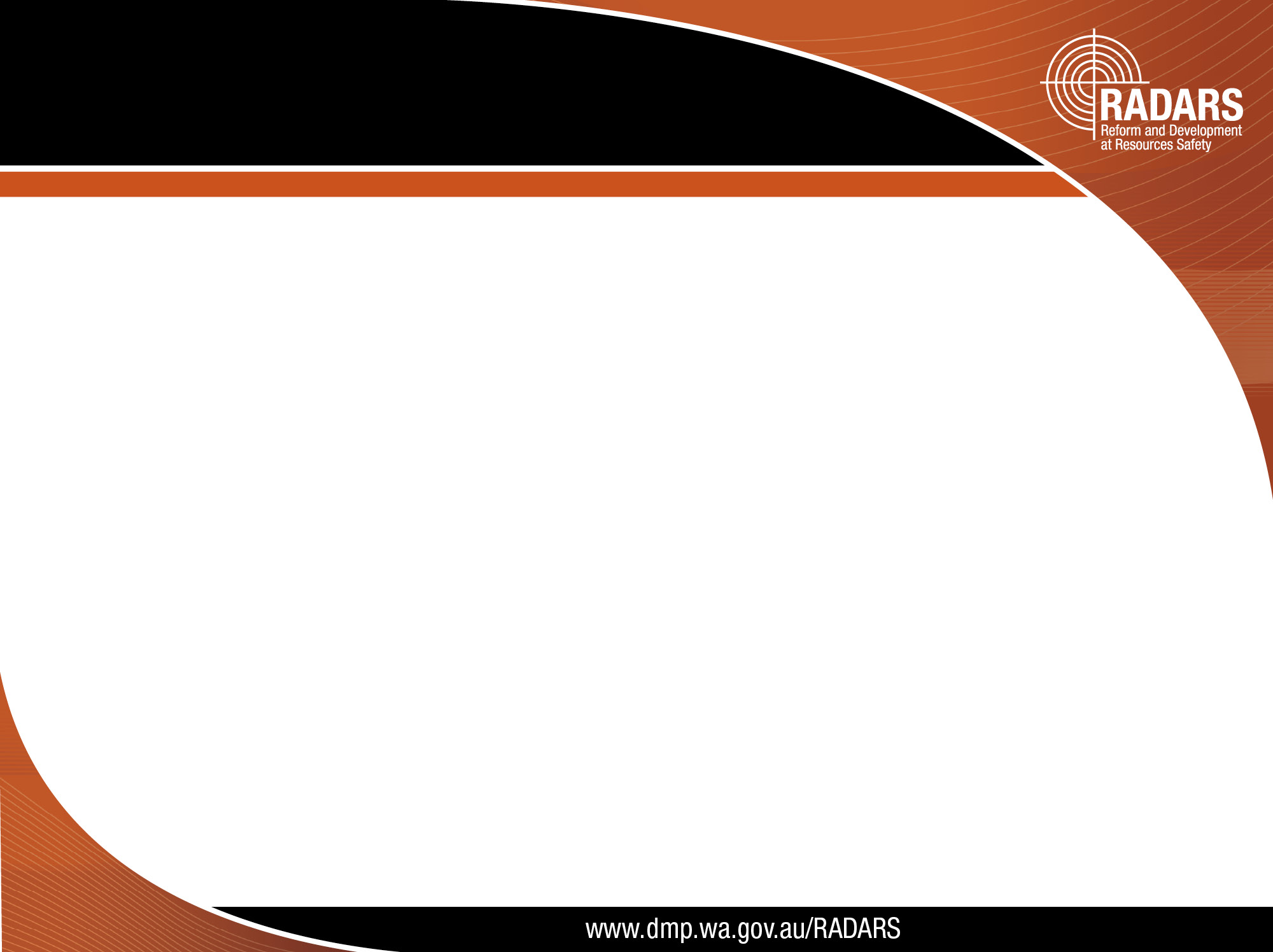 Mine Health and Safety Act 20XX
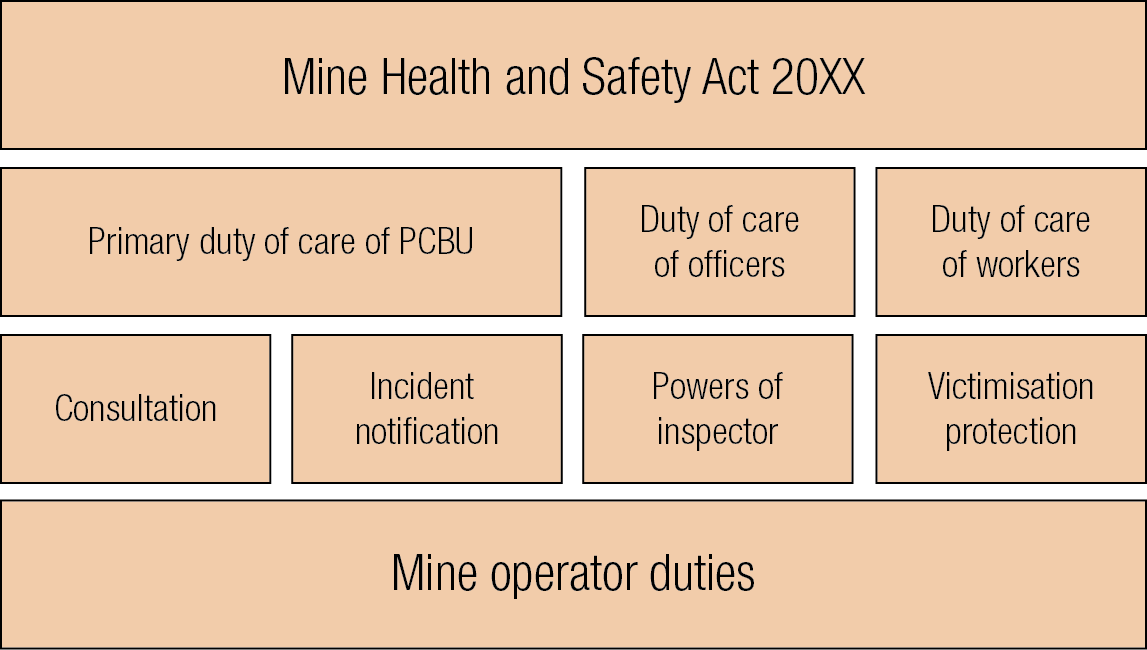 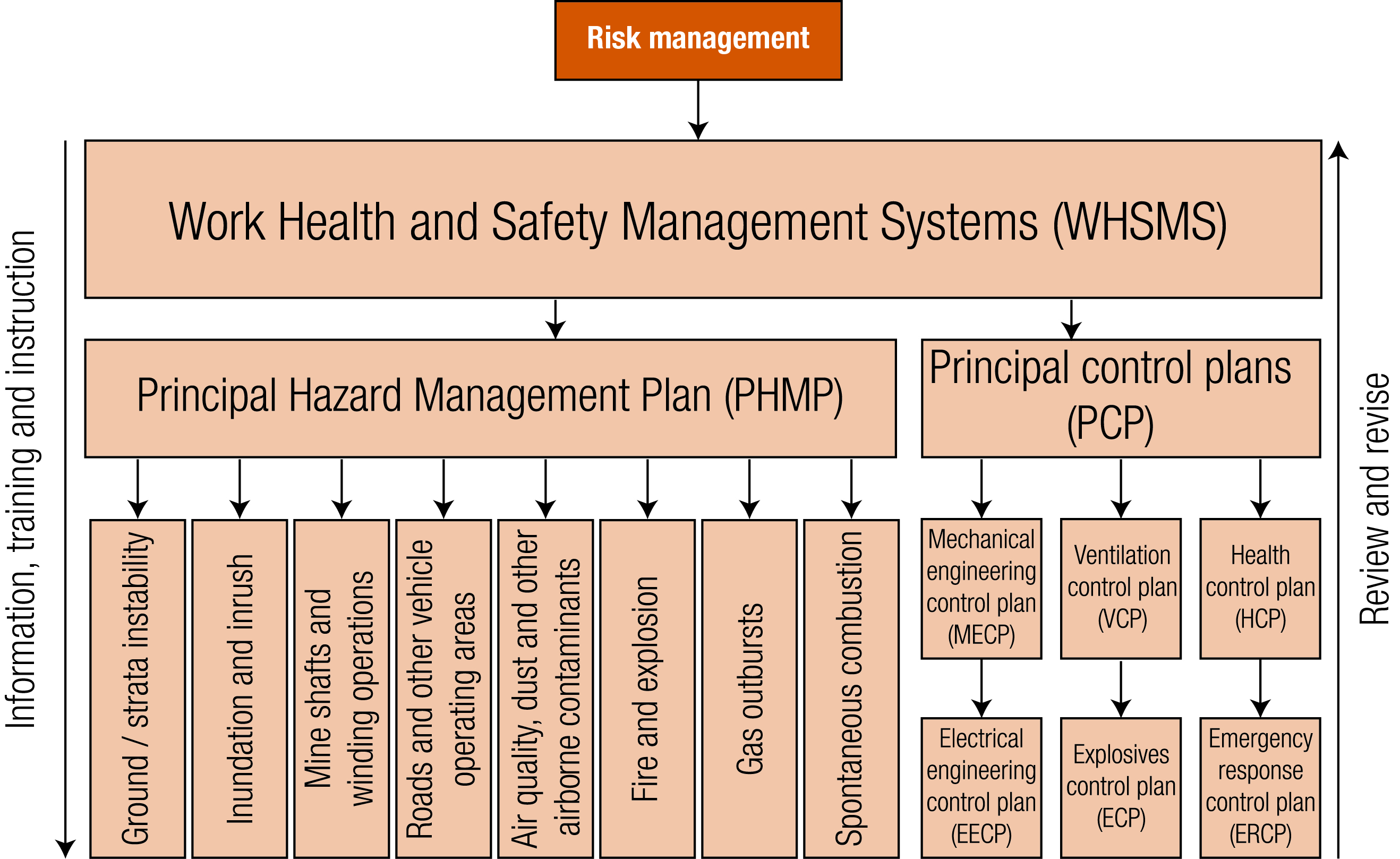 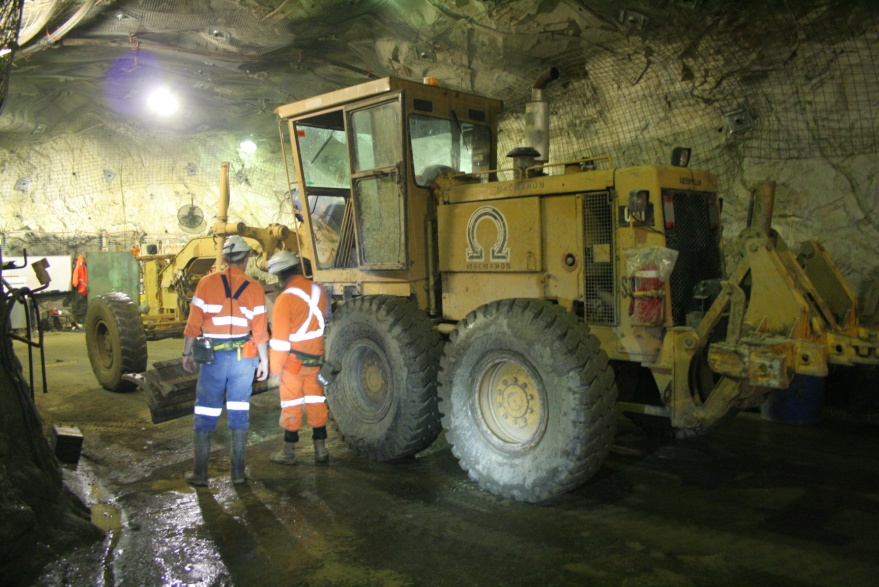 What is required?
Key responsibilities:
Worker consultation
Education programs
Employee Assistance Programs
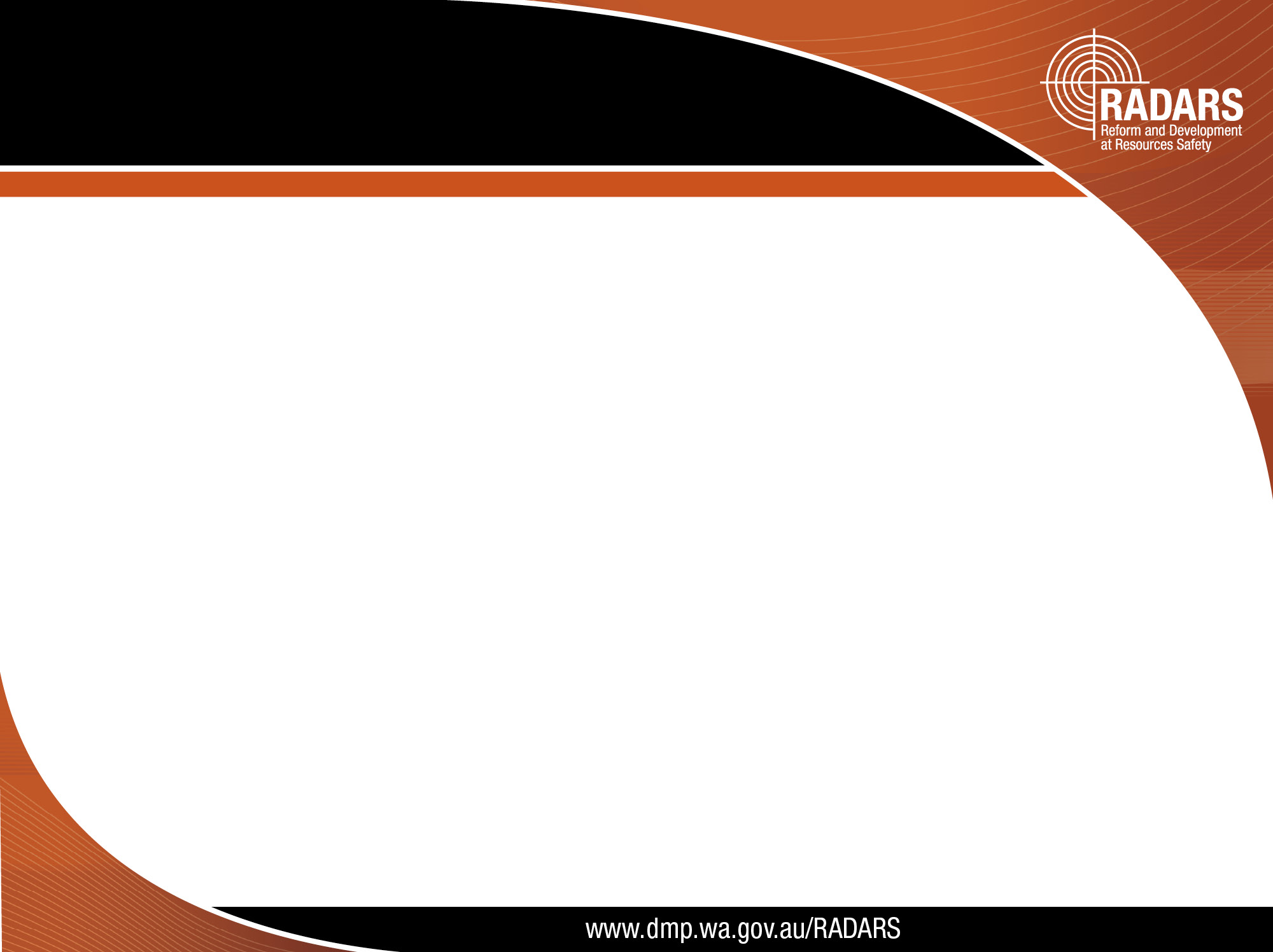 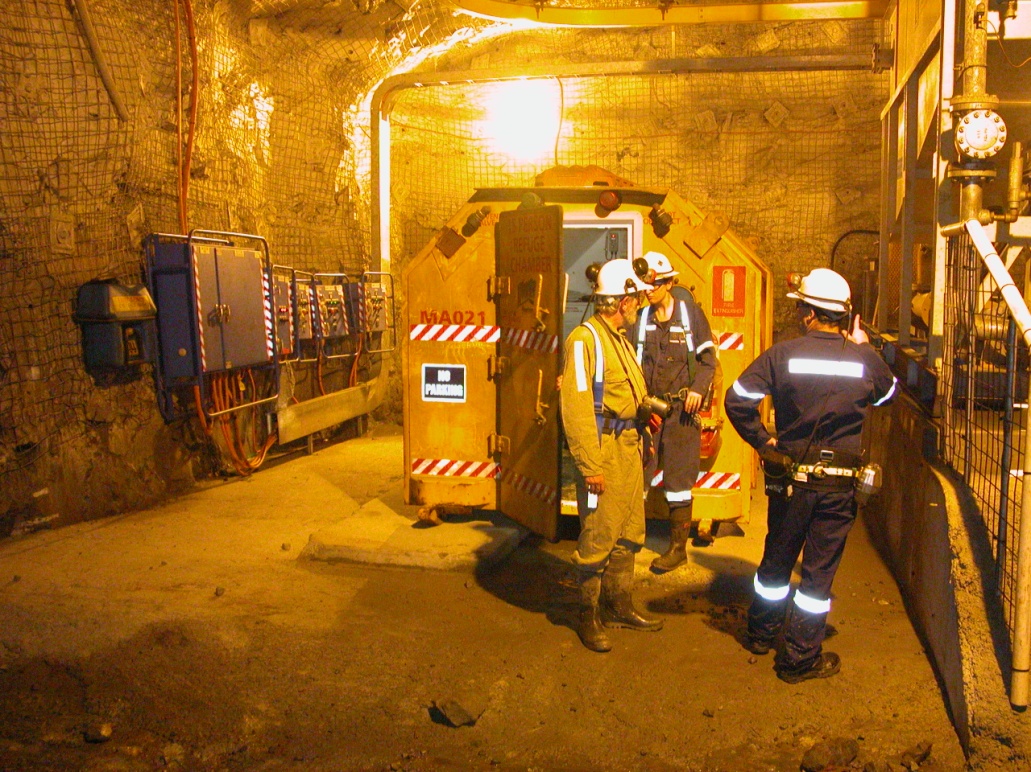 Consultation?
Must cover:
Testing method and procedures
Impairment or presence
Consequences
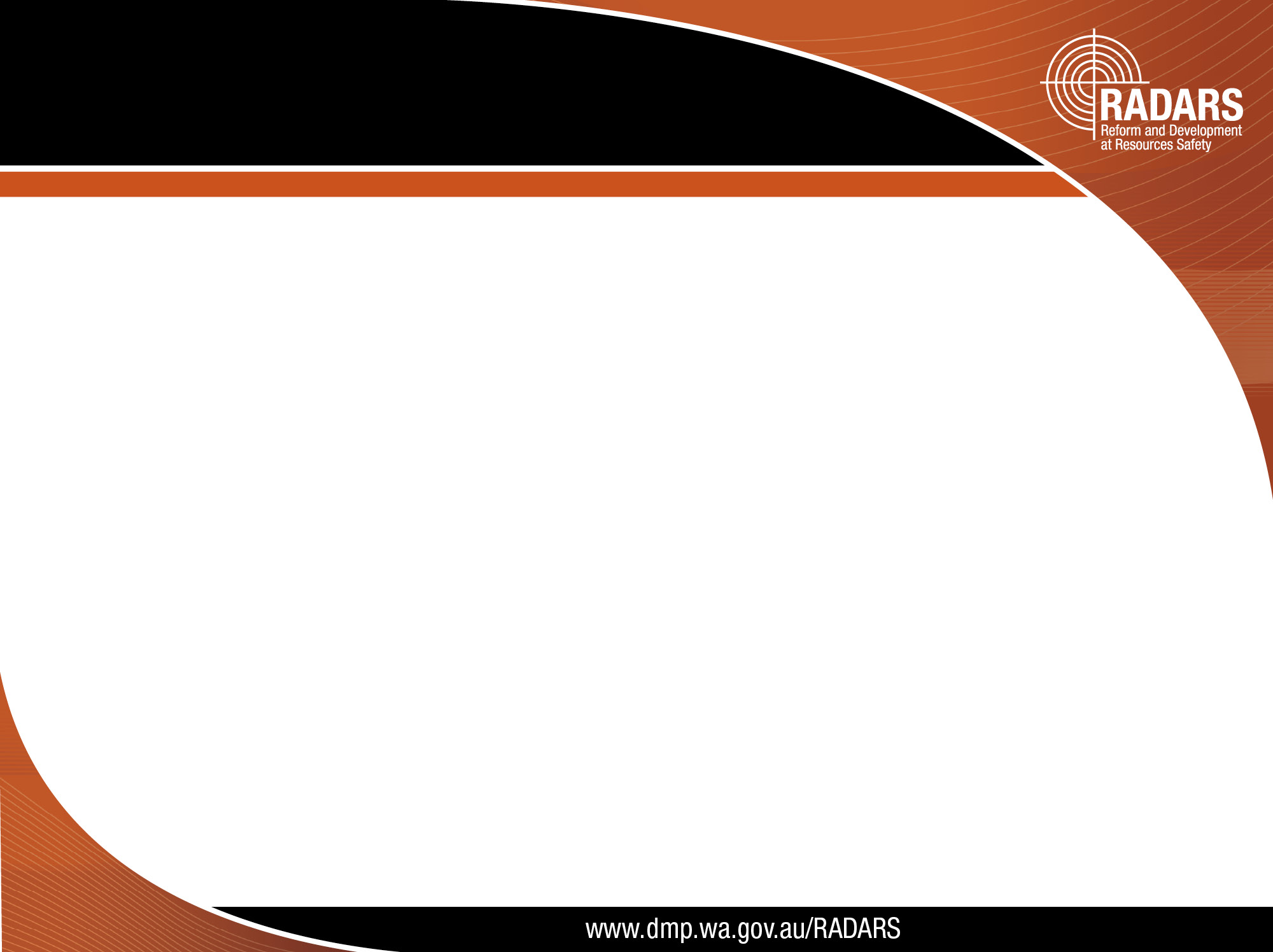 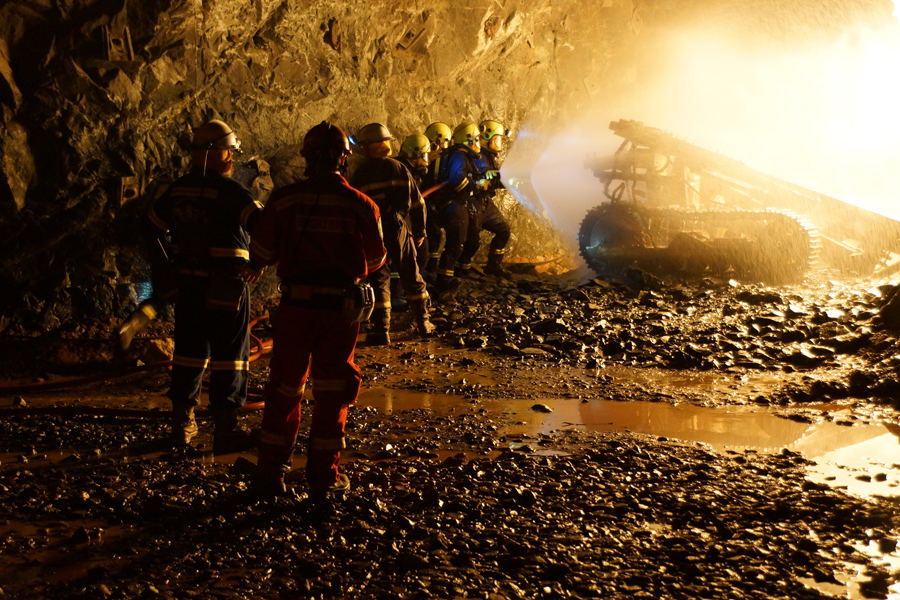 Characteristics:
Robust
Consistent across site
Includes contractors
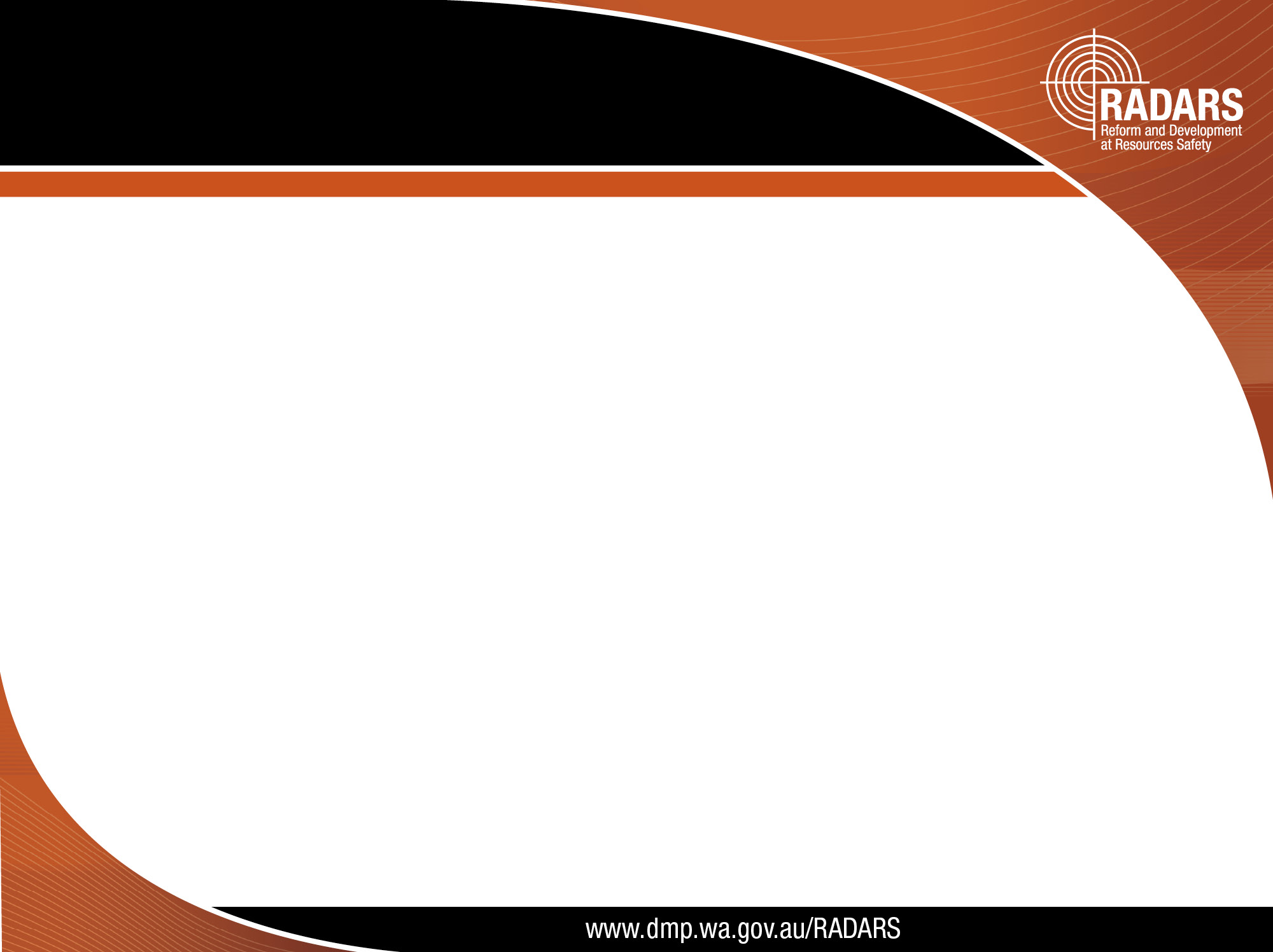 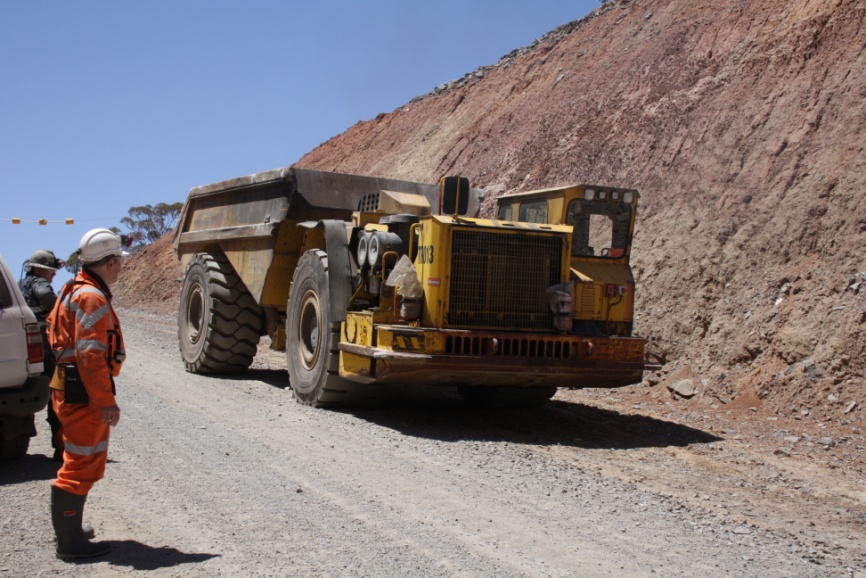 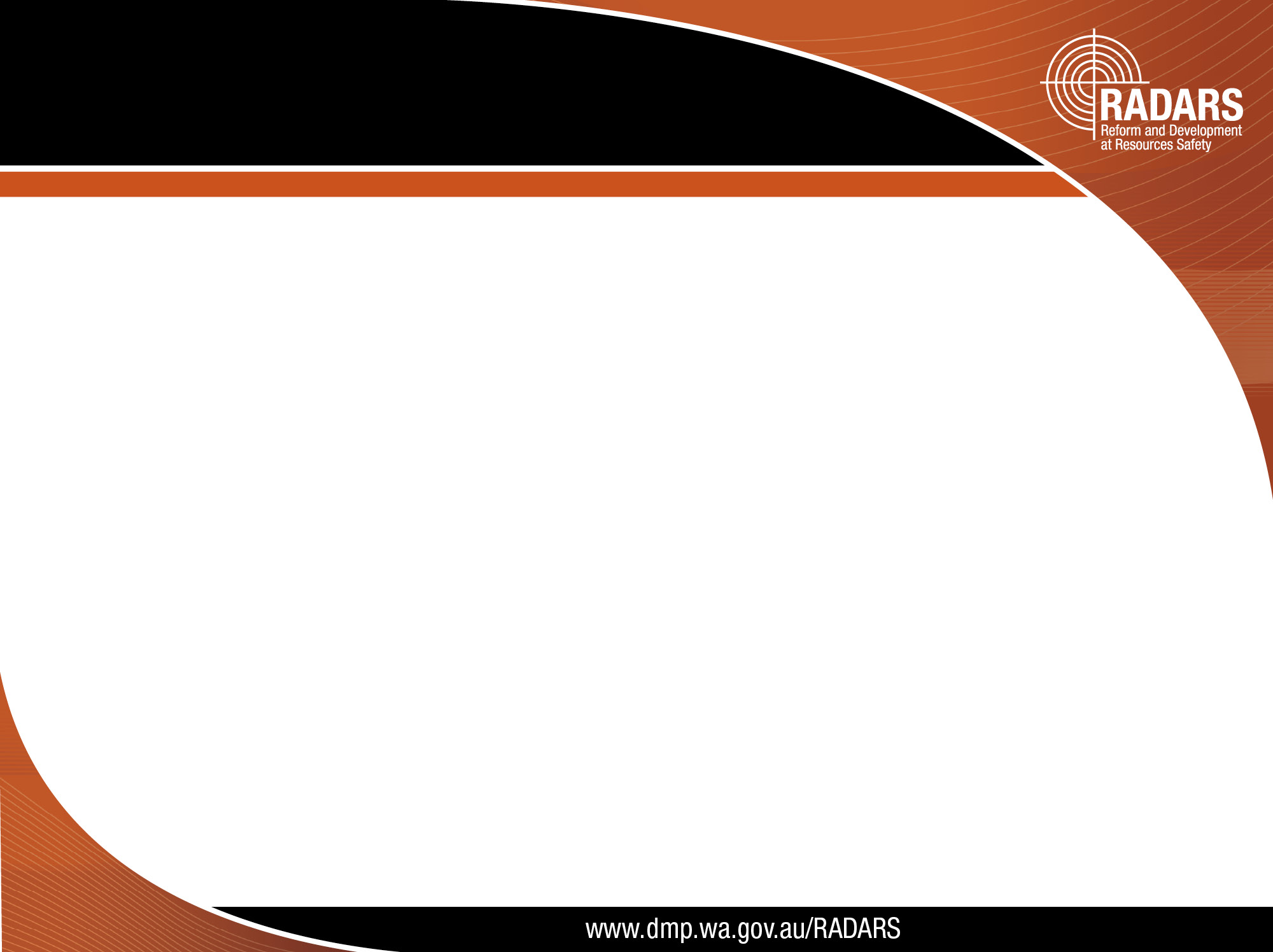 Thankyou